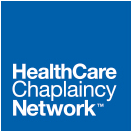 Telechaplaincy:
 
Best Practices for 
Telehealth Chaplaincy Care
Presenter:
Judy Fleischman BCC M.S. M.Div.

jfleischman@healthcarechaplaincy.org
2016 Caring for the Human Spirit Conference
San Diego, CA
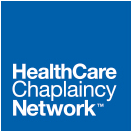 Telehealth and Chaplaincy Care: 
A Growing Connection
Telehealth is the use of technology to deliver health care, health information or health education at a distance.

Telechaplaincy is professional chaplaincy care provided in a telehealth context by Phone, Email, and/or Video

Veterans Administration launches telechaplaincy service. 

HCCN launches telechaplaincy
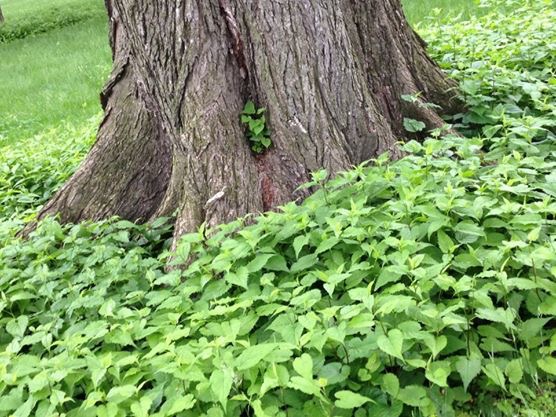 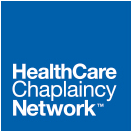 HCCN’s On Call Chaplaincy Services
January 2014: HCCN launches first website offering “Chat with a Chaplain.” In 2015, calls this “On Call Chaplaincy”.
Service is FREE of charge. By 2016, four websites:
ChaplainsOnHand.org            CantBelieveIHaveCancer.org       ChaplainCareforVeterans.org                SoulCareProject.org
Over 1500 visits to date
QI Survey is ramping up. Initial responses are overwhelmingly positive.
March 2016: HCCN launches two clinical pilot sites.
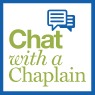 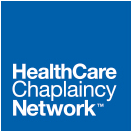 Standardized Practice is Best
Outcome Oriented Chaplaincy 
Standardized not Manualized
Social Distress screening (Yes/No)
Scope of Practice (screen-out)
Spiritual Assessment
Chaplaincy Diagnoses 
Spiritual distress keywords based on National Comprehensive Cancer Network (NCCN) Distress Management Guidelines
Spiritual Intervention & Care Plan (if needed)
Documenting Visits (Charting)
Transdisciplinary Care Principle
Referrals to National and Local resources
Quality Improvement (QI) - Optional Survey
Preferences for Communication
(Public Websites)
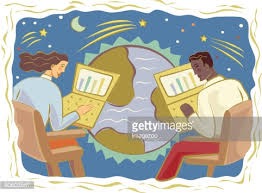 75% by email  
 70% prayer requests
30% “chat by email” requests 
24% by phone
1% by video
Clinical Site Pilots - will be geographically restricted and at single institution. Will track.
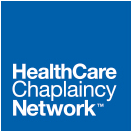 Demographics
Service is anonymous.
We only get and securely document (chart) self-disclosed information.
Data is kept on a secure website.
Social distress correlates with spiritual distress.
Isolation is predominant in this population.
So, we screen for social distress
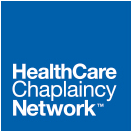 Spiritual Distress
Chaplaincy Diagnoses (NCCN)
Grieving and Loss 
Meaning and Purpose
Deity or Existential Distress
esp., fear of abandonment
Faith
Correlated with Spiritual Distress
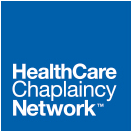 Social Distress
Loss: Death, relationship, identity, physical/mental capacity
Disability
Chronic illness
Psychological or Psychiatric Distress
Report diagnoses such as anxiety and depression 
Financial distress (poverty, job loss)  
Trauma History 
Conflicts in Family and Spiritual Community  
Addiction/Recovery History
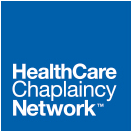 Overview of Protocol
Client REQUESTS by
filling out online form if requesting support by email or video.
calling an 800 number and leave voicemail if phone request.
Chaplain RESPONDS within 24hours M-F 
includes screening and invitation to participate in QI survey.
Email - Utilize template
Tailored response based on assessment. 
Phone
Video
Chaplain REFERS as needed 
DOCUMENTS all visits in ChaplaincyCounts (electronic charting)
Telechaplaincy
Case Studies
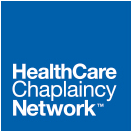 Visits by 
Email
 Email to Phone
 Phone
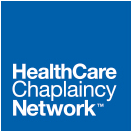 Case Study 1: Email 
Joan - caregiver to mother in hospice
Joan fills out “Prayer Request” form on ChaplainsOnHand.org in early 2015. 
Caregiver, mid-50’s, for mother, who is receiving hospice care >2yrs.  Two older siblings who “has trouble forgiving” for not helping with care. Asks: “How does a daughter…tell (her) mother that it’s ok to let go and die?” Adds, “Need prayer. God bless you.”
Chaplain does spiritual assessment and responds in email and adds open-ended questions and close-ended screening for social distress.
Writes spontaneous prayer SO THAT relieves spiritual distress (fear of abandonment) and focusses on relationship with God and her need for forgiveness.
Chaplain documents using SBAR format and includes diagnosis of “grief, loss, deity, faith.”
Joan responds by email within four days, sharing more background and that does feel isolated and afraid that God has abandoned her and longing to “be closer” and making connection to forgiveness.
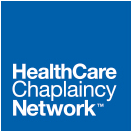 Case Study 1 - Email   (cont.)
Intervention: Breath-Centered version of Serenity Prayer SO THAT relieves isolation with experience of God’s presence guiding her including when with her mother.
Joan responds three days later. Reports prayer helpful as redirects attention from chronic physical pain and conflict with husband. Says, “everything I have ever loved I have lost. Sometimes I think I am being punished by God.” Says will continue Serenity prayer.
Visits continue 2x/mo for seven months with similar interventions.
Joan responds on Mother’s Day, reporting that her mother is more stable and she is finally getting some rest. Adds, “Yesterday,the Hospice chaplain came and asked what song we would like to hear.I thought of '"Swing Low Sweet Chariot" which I haven’t heard in years.The words were perfect for right where we are. It was awesome.”
Five months later, (one year since initial contact), Joan writes to inform of mother’s passing, which she says was peaceful. Thanks chaplain.
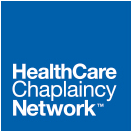 Case Study 2: Email to Phone
Paul - caregiver to wife with chronic illness
Paul fills out “Chat Request” form on SoulCareProject.org 
Caregiver, late 40’s, to wife with chronic illness and history of alcoholism, father of 3 children. Reports conflicted in role. 
Chaplain responds by email addressing his distress and invites to call. He calls same day and speak within 24hrs. 
Intervention: Attuned Breath Centering (Breath-Centered Prayer) “In: God. Out: Peace” SO THAT relieves isolation and fear of abandonment. Paul says is leaving on a vacation with the children and will contact when returns.
Two weeks later, Paul emails chaplain when returns from vacation and reports benefit of BCP as he travelled. Says wife now in hospital and shares more of addiction issues. Chaplain replies and refers to Alanon for support. He responds saying is attending Alanon and seeing a therapist now. Thanks chaplain.
Case Study 3: Phone
Kate - Cancer care
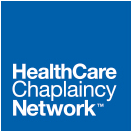 Kate calls 844 number for CantBelieveIHaveCancer.org a few days after Winter Solstice and leaves voicemail. She reports:
 Recent diagnosis of lung cancer. Cervical cancer survivor. “Drink a little too much.”
Wants support honoring her Wiccan tradition and practice
First encounter, first visit. 
Anxiety and Social distress YES   “I am so lonely… no one understands.” Names home as “toxic” and estranged / in conflict with “father of my children, he is angry” with whom she lives. Meds include Xanax.
Spiritual assessment includes diagnosis: grief, loss, faith. 
Intervention: Asked to rate Serenity on scale 1-10. (rated 2). Offered Attuned Breath Centering (Breath-Centered Prayer) and guided imagery of Wiccan garden connecting her pain center (chest) to roots as “my uterus” where feels ease, then enlarging it SO THAT relieves isolation and offers protection. Kate cries, thanks chaplain, saying feels relief and comfort and will continue, “I am going to shield myself.”
Case Study 3: Phone (cont.)
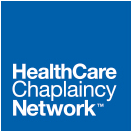 Kate calls one month later following radiation treatment and experiencing fatigue. Says relieved that tumor has shrunk >50%.  Decrease in anxiety, “I did exactly what you said and it worked. Serenity scale 6/10. “I am rolling with the flow.”  Names argument with dtr as, “disappointed but let it go.” Ct. reports doctors supportive of Wicca and esp. visualizations. 
Intervention: Chaplain offered visualization of “goddess burning the lung cancer” and breathing in moonlight  with “Earth enveloping me.”  Ct. states, “Embolc is the light coming back. Serenity isn’t the word, more calm acceptance.”  ABC/Breath-Centered Prayer: “In: Light. Out: Earth” SO THAT …
Ct. thanks chaplain, “you’re more than helpful. You have given me a whole lot of inspiration.”
Conclusions
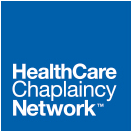 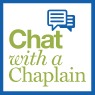 Best Practice Telehealth Chaplaincy Care 
offers new accessibility for extending care to patients/clients including caregivers 
is being well received. Clients report it is useful.
offers short and long-term care
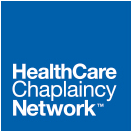 References
http://www.blogs.va.gov/VAntage/23604/telechaplaincy-provides-access-for-veterans-no-matter-where-they-live/

2. https://www.rebelmouse.com/sandy5albert22/seriously-ill-patients-can-get-spiritual-counseling-via-skype-reuter-1430306927.html

3.  Peery, B., Intentional Caring: An Introduction to Outcome Oriented Chaplaincy, HCCN Spiritual Care Grand Rounds (Webinar), 6/25/2015.

4. VandeCreek, L. and Lucas, A.M. Editors, The Discipline for Pastoral Care Giving - Foundations for Outcome Oriented Chaplaincy, Routledge, 2001.

5. Handzo, G. and Wintz, S., The Case for Standardization in Chaplaincy Practice, HCCN Spiritual Care Grand Rounds (Webinar), 3/15/2016.

6. http://nccn.org

7. Fleischman, J., “Chaplaincy Best Practices in Caring for Persons who Identify as Spiritual Not Religious,” Association of Professional Chaplains Conference Presentation, 2013.

8. Fleischman, J., “Attuned Breath Centering: A Contemplative Practice Integrating Psychology and Spirituality to Activate Well-Being,” Association of Professional Chaplains Conference Presentation, 2010.